1
IT-arkitektur – leveransemodell
Dialogkonferanse Minibusser Asker/Bærum 2018
Brynjar Gevelt, Leder Arkitektur, Ruter #
Konsept og bakgrunn (1)
Ruter jobber for å:
I større grad tilby helhetlig og integrerte transportløsninger «fra-dør-til-dør» 
Buss, tog, trikk, metro, båt, minibusser/taxier, delebiler, sykler etc.
For å sikre dette så vil alle kjøretøy knyttes sammen og opereres via en og samme digitale plattform

Minibusser i Asker/Bærum ses på i denne kontekst. 
Et sentralt element i dette er konseptet «BaaS» (Bus-as-a-service)
2
Konsept
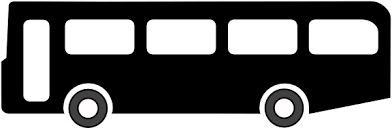 Buss
systemer
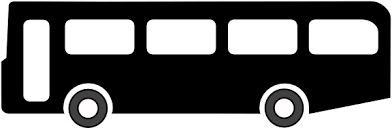 Stoppskilt
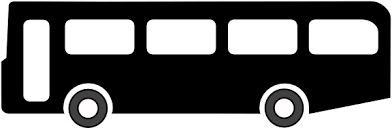 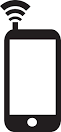 Integrator system
PTA
Smart phones
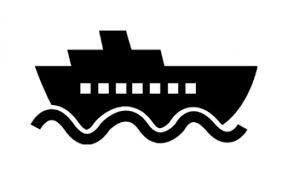 Båt
systemer
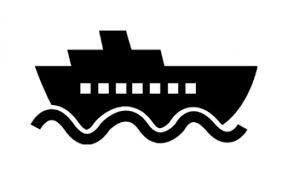 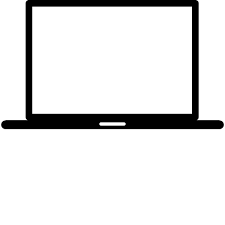 Web
applikasjoner
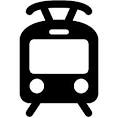 Trikk
systemer
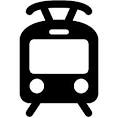 Monitorer/
displayer
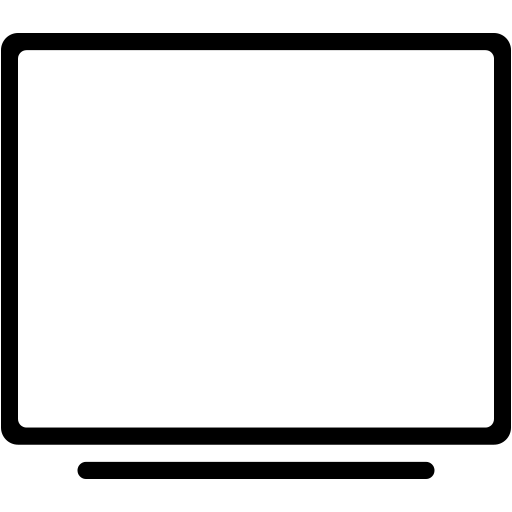 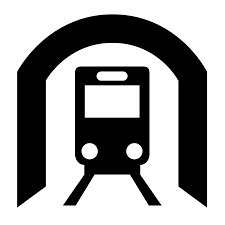 Metro
systemer
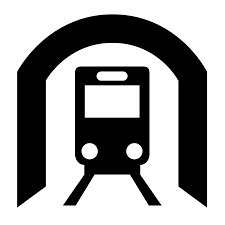 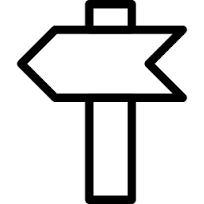 Distribuert arkitekturmodell
Hovedaspekter ved dette:

Endret ansvarsfordeling mellom Oppdragsgiver og Operatør
Oppdragsgiver går vekk fra krav til utstyr og over til krav til funksjonalitet (datautveksling)
Operatør får ansvar for anskaffelse, drift og vedlikehold av IT/kommunikasjonsutstyr om bord
4
Nærmere beskrivelse av konseptet
Konseptet BaaS:
en tjenesteplattform som består av systemer om bord i kjøretøyene som har tette integrasjoner med systemer i back-end
Oppdragsgiver vil i større grad spesifisere funksjonelle krav til leveransen og er i hovedsak ansvarlig for 
bestille/koordinere enkeltturer
planleggingen av rutetilbudet 
informasjonstjenestene til passasjerer om bord/holdplasser
Operatør må levere alle andre tjenester som er nødvendig for å gjennomføre oppdraget
5
www.itxpt.org (medlemmer p.t.)
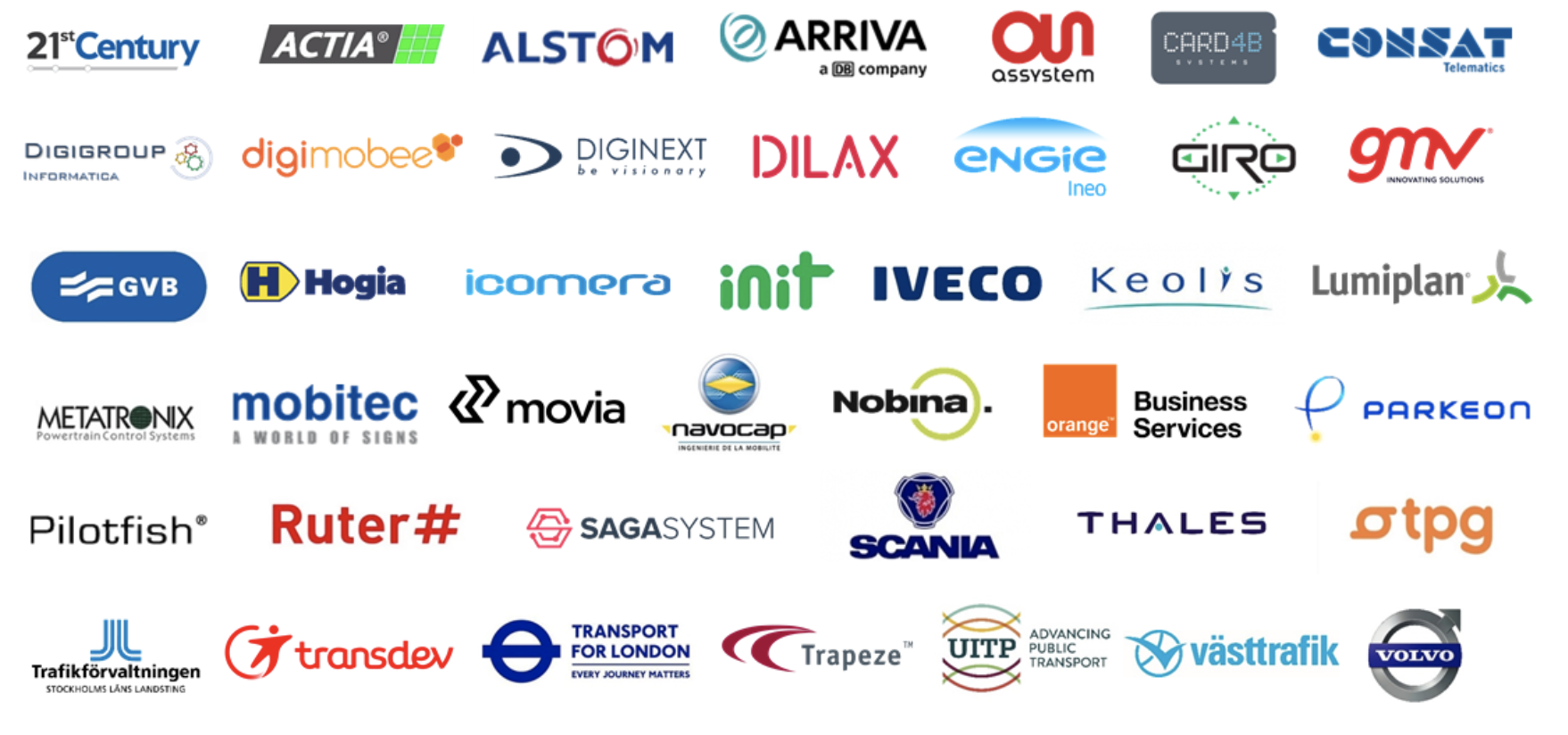 6
[Speaker Notes: Hele verdikjeden er representert
Flere kommer til - månedlig]
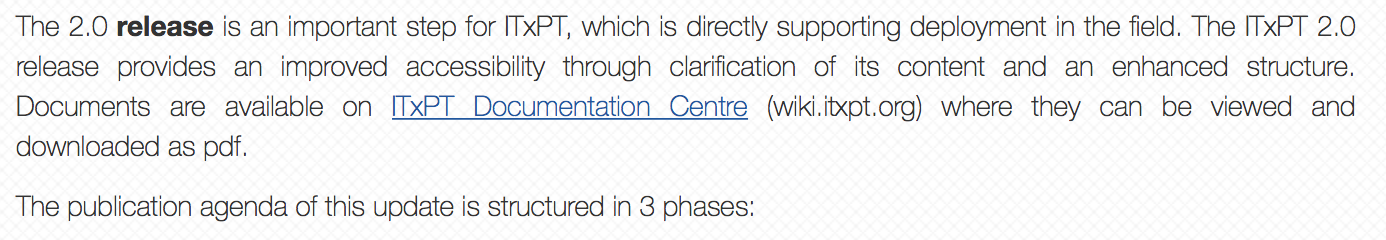 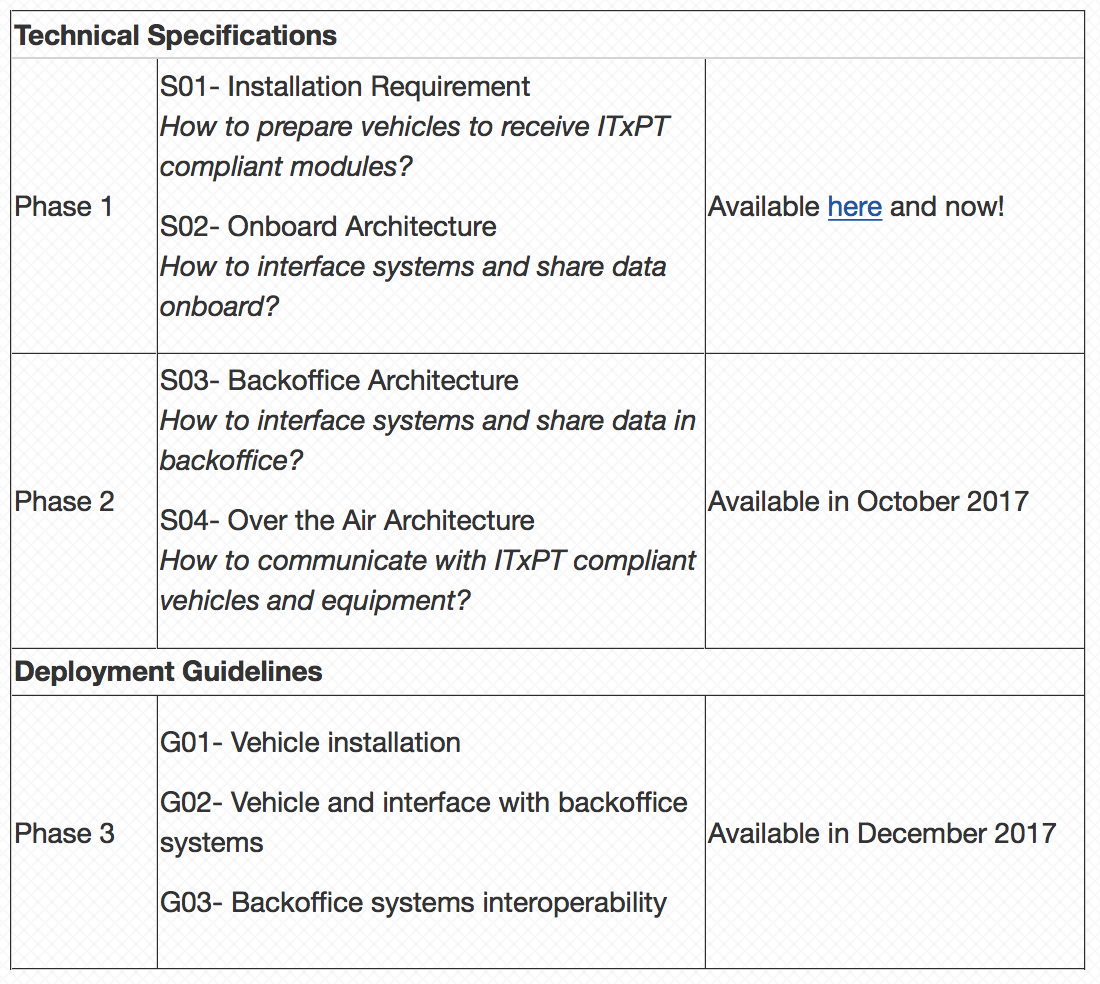 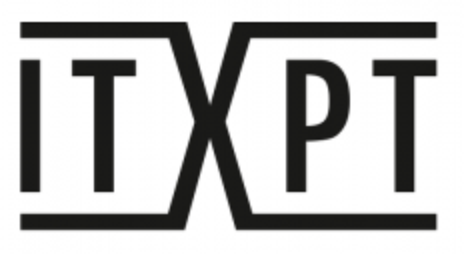 7
BaaS – Bus as a Service
Basert på ITxPT spesifikasjonene
Operatøren har alt operasjonelt, teknisk og forvaltningsmessig ansvar for hele sin disponerte flåte, arkitekturen og systemene om bord samt all kommunikasjon til og fra kjøretøyene
Oppdragsgiver vil stille krav til
tjenestekvalitet og -tilgjengelighet
tilgang på data fra operatør
grensesnitt mot operatørens tjenesteplattform for å kunne utvikle og levere kundespesifikke tjenester
8
Buss arkitektur basert på ITxPT spesifikasjoner(Standard rutebusser)
Oversikt over modulene og komponentene i ombordarkitekturen
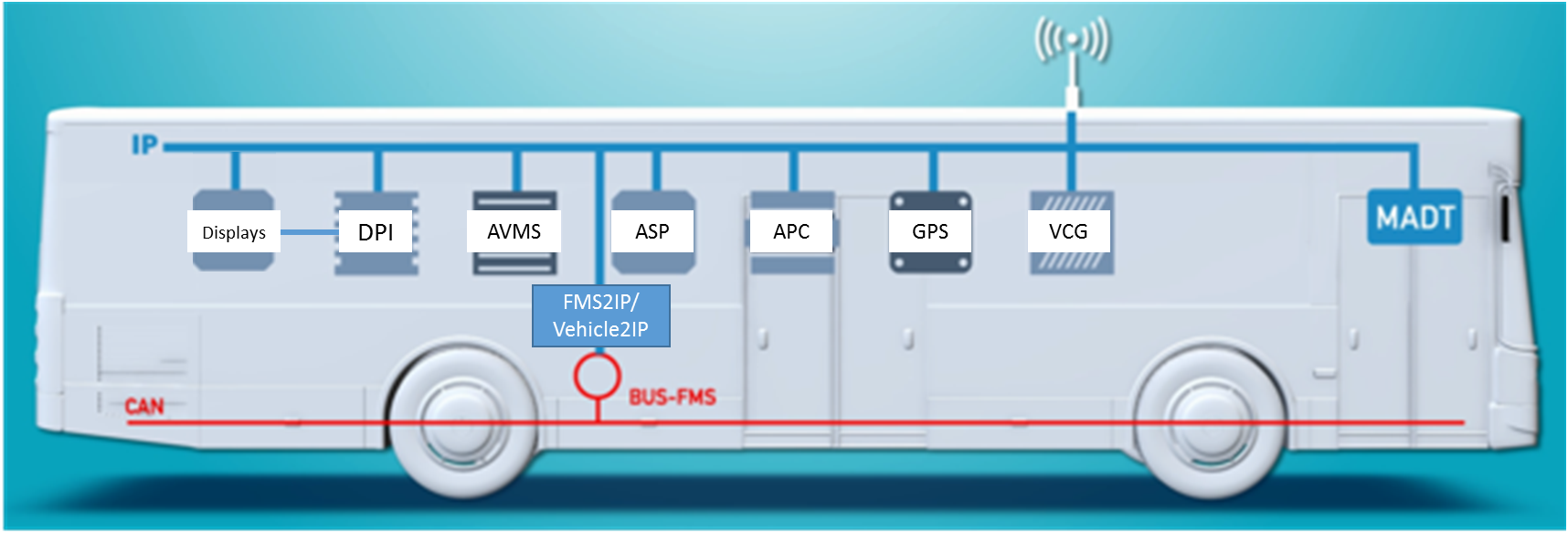 9
Komponenter relevant for Minibusser
DPI (Dynamic Passenger Information) – Destinasjon i front
GPS (Geoposisjon) – Sender posisjon til Oppdragsgiver
VCG (Vehicel Communication Gateway) 
MADT (Multi Application Display Terminal) - Billettsalg
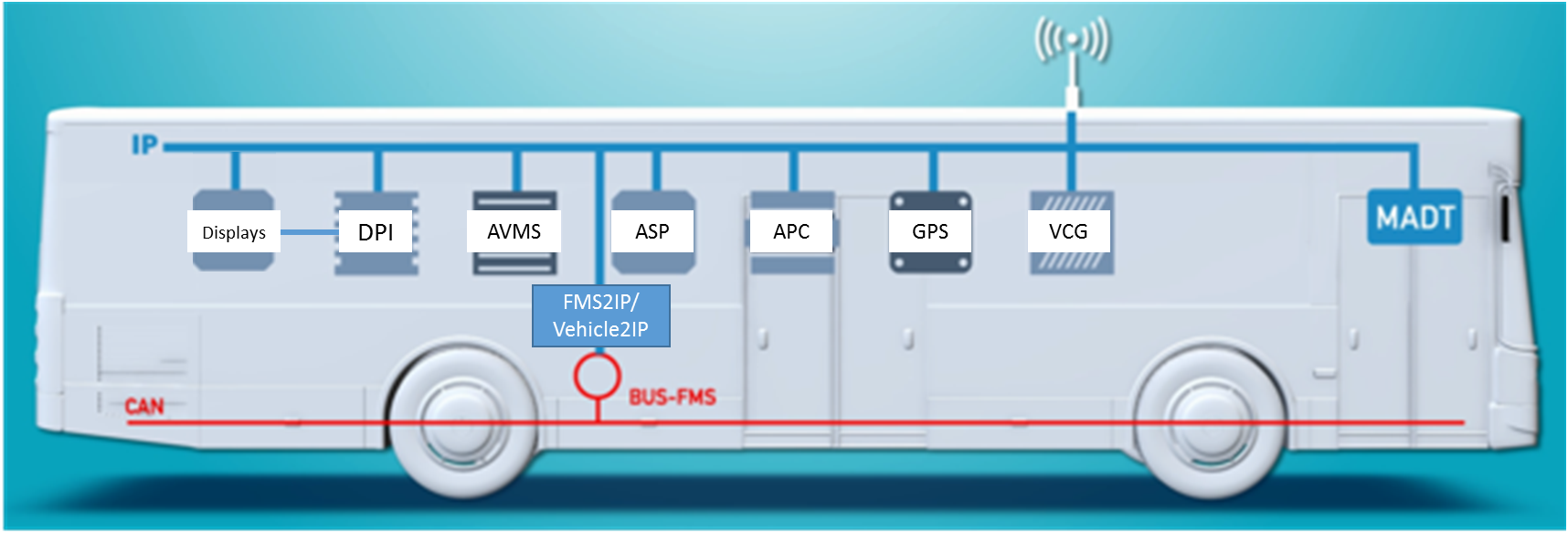 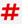 10
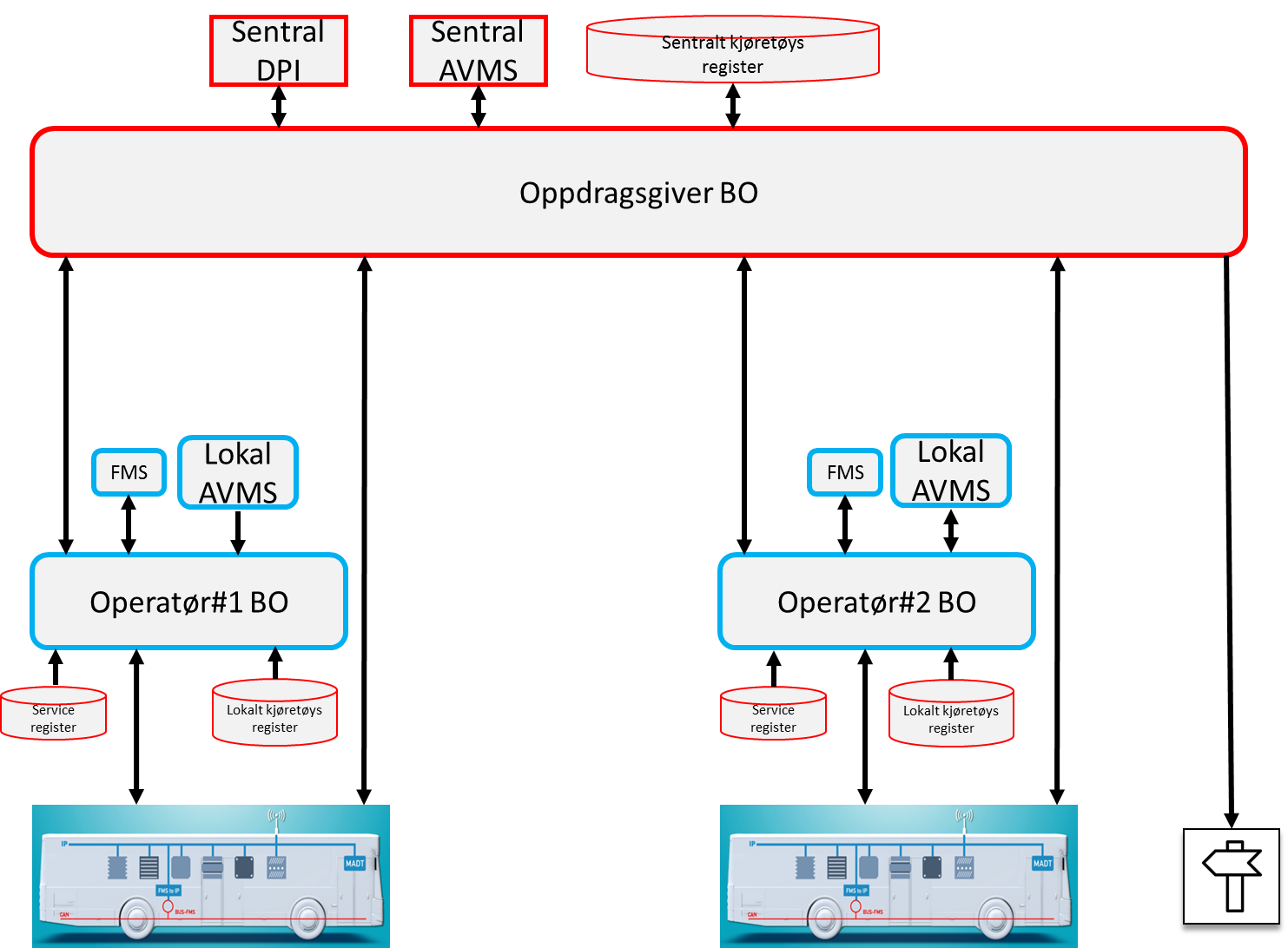 Dynamisk 
passasjer 
informasjon
Dynamisk posisjon
Billettinformasjon
Dynamisk 
passasjer 
informasjon
Dynamisk posisjon
Billettinformasjon
Dynamisk 
passasjer 
informasjon
Dynamisk posisjon
Billettinformasjon
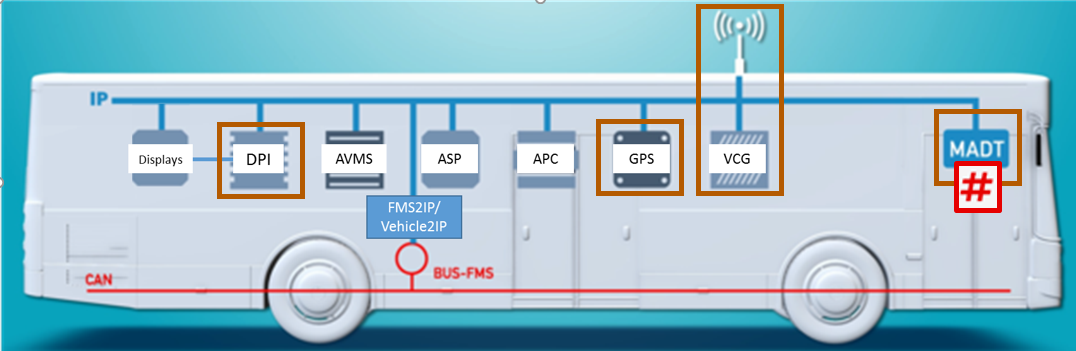 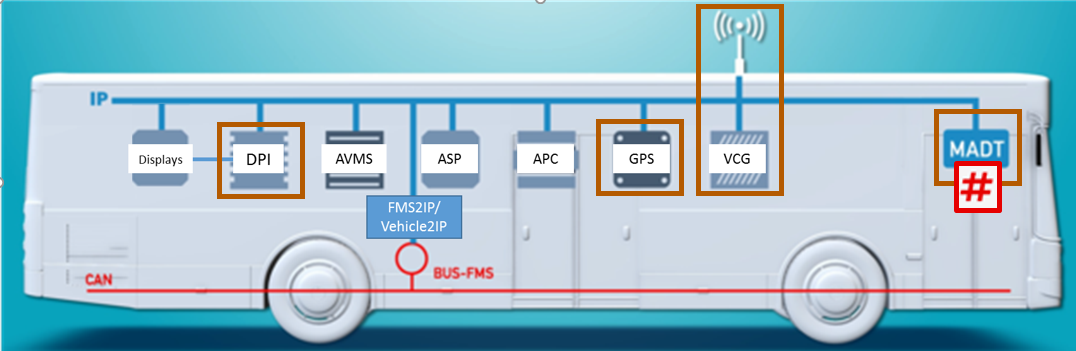 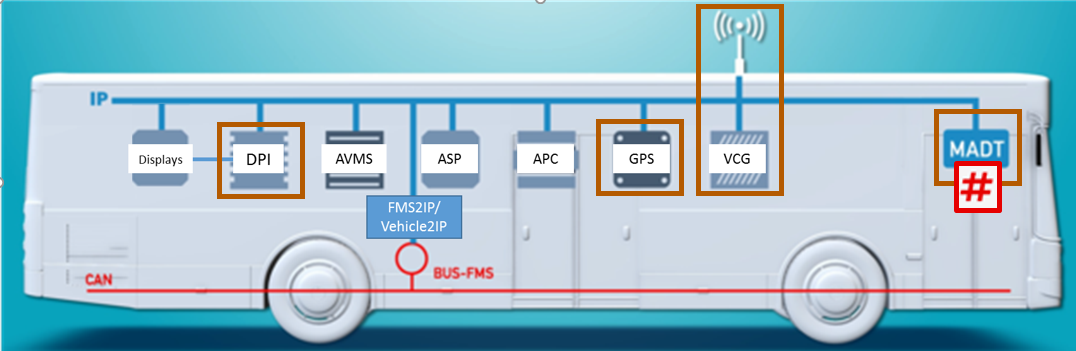 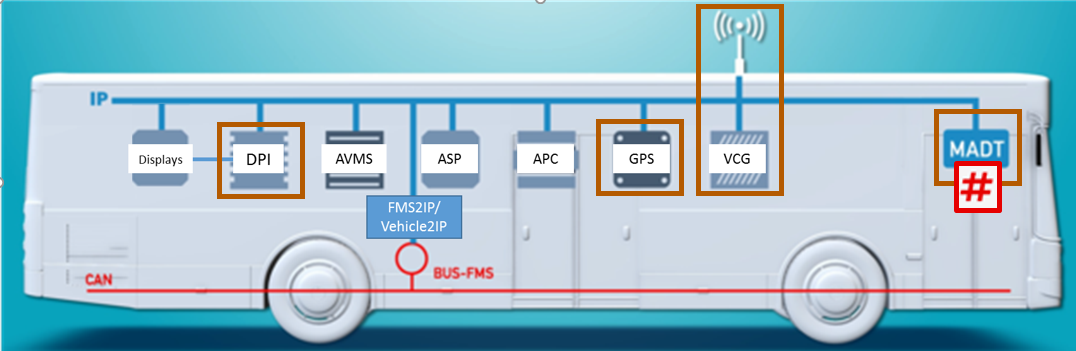 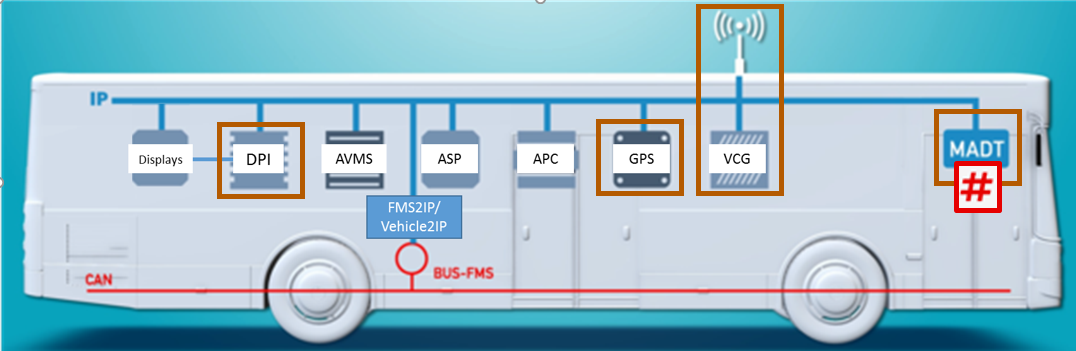 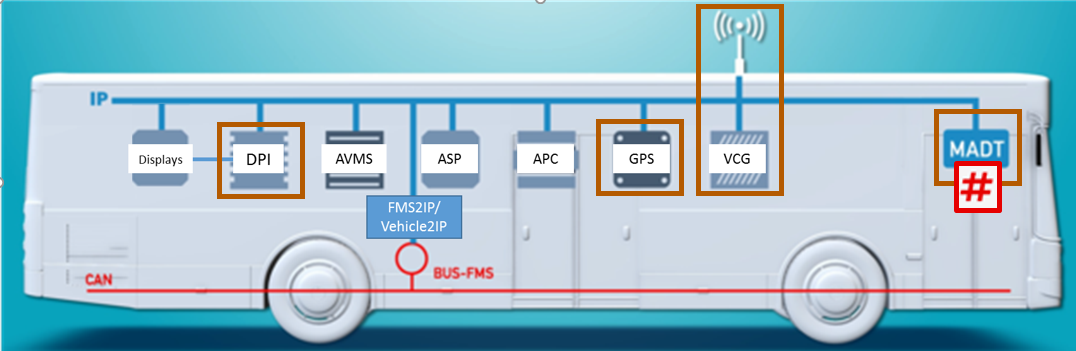 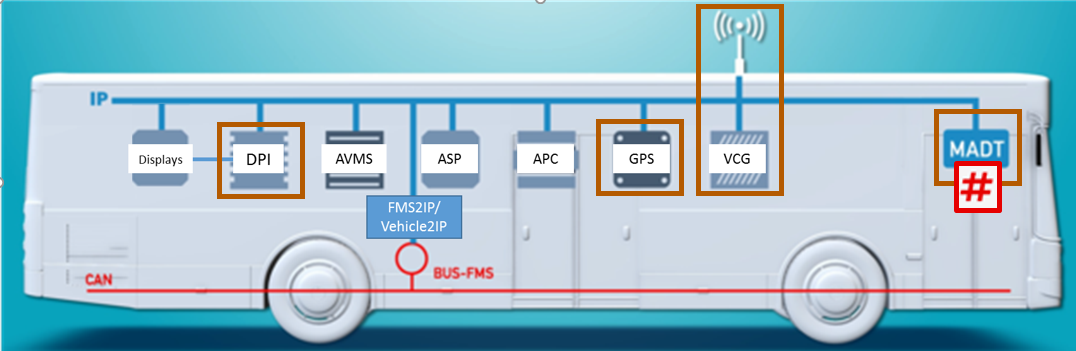 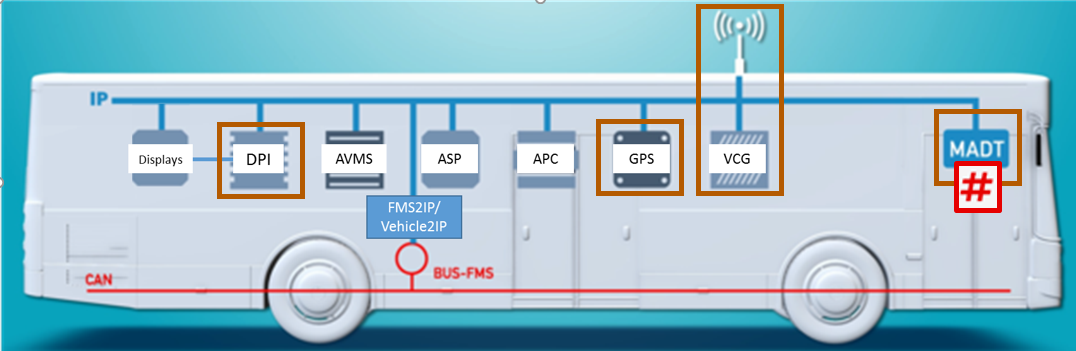 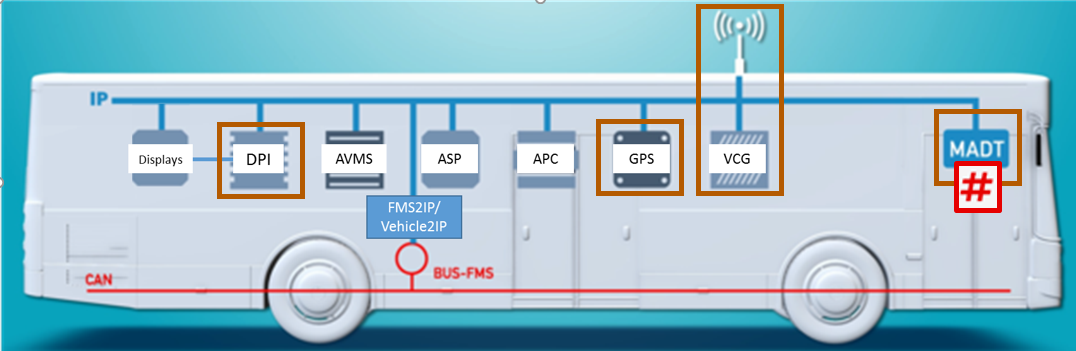 11
Tjenesteleveranser
OPERATØR
Kjøretøyets posisjon
Utvendige skjermer

OPPDRAGSGIVER
Rute/Passasjerinformasjon
12
Ruters krav til posisjonsdata
Når buss ankommer startpunkt/henteplass
Når passasjer er om bord/avgang
Når bussen kjører (hvert 2. sekund i produksjon)
Når buss ankommer endepunkt
Når buss reiser fra endepunkt
webMDT
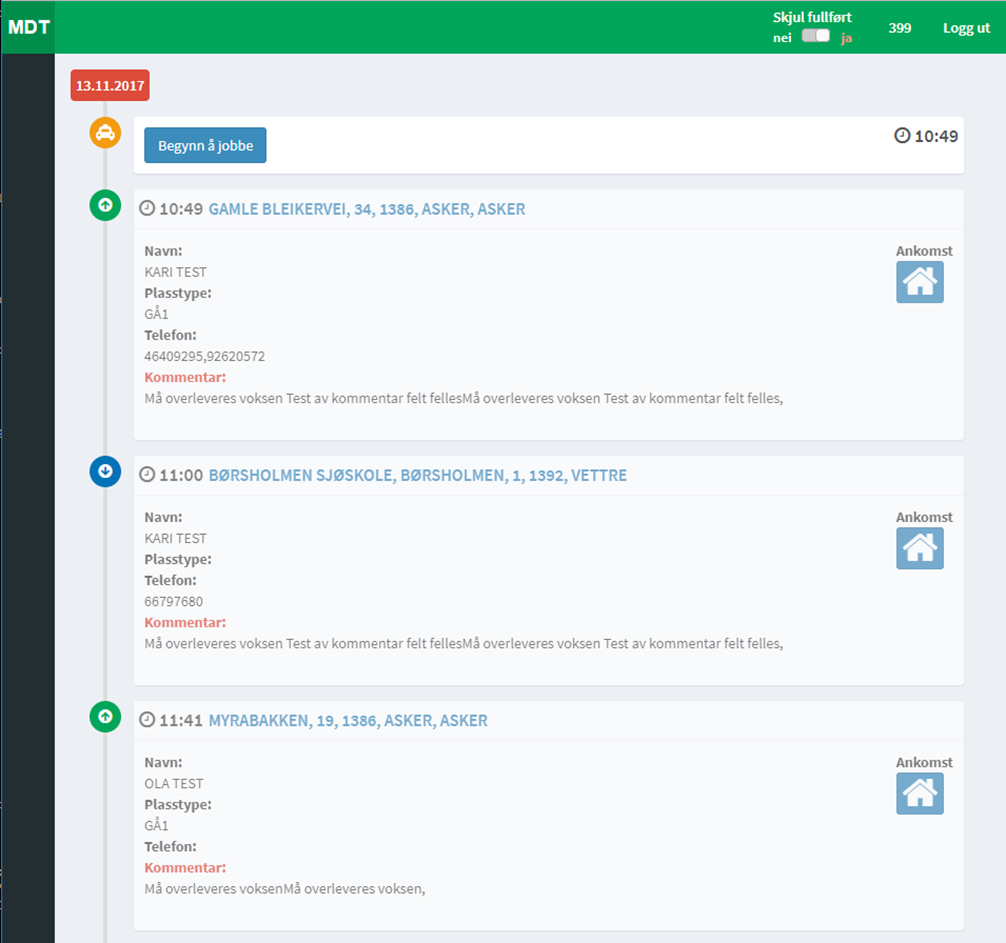 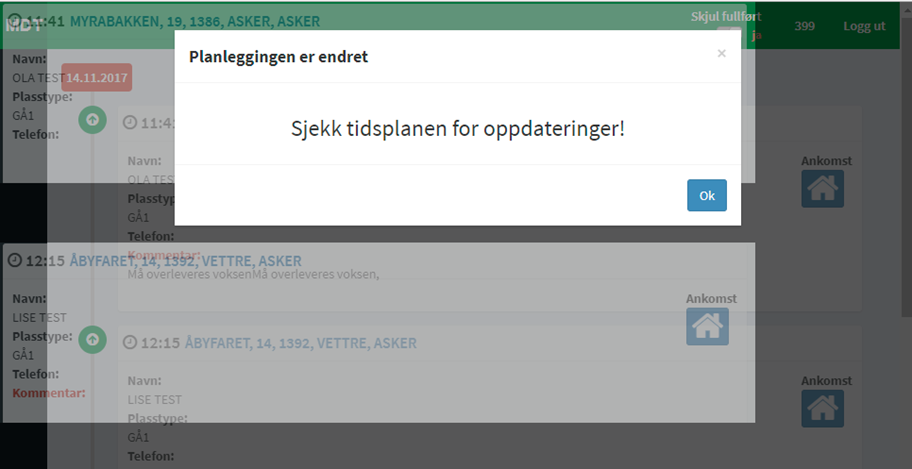 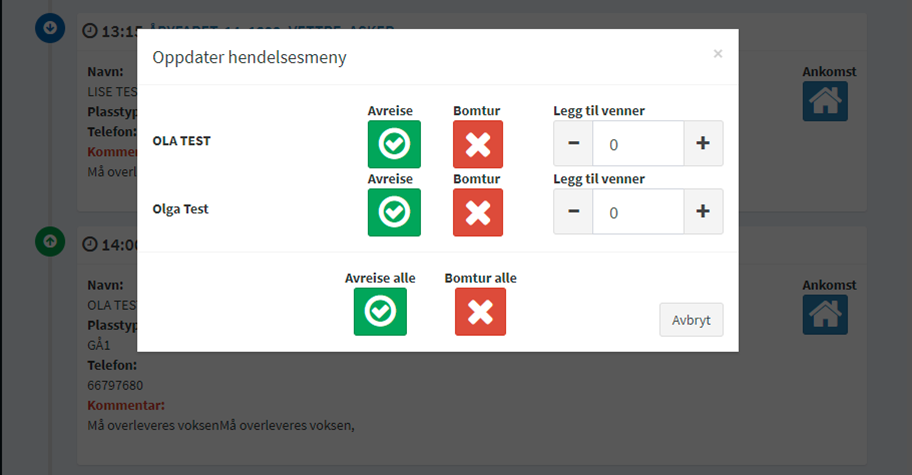 14